Condotta di guida: dettaglio per strada e veicolo guidato
Profilo del conducente: la sicurezza per strada e veicolo guidato
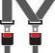 Utilizzo IMPROPRIO cellulare
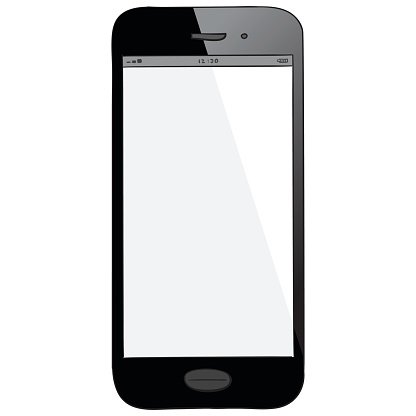 Utilizzo cintura di sicurezza
Il passeggero anteriore: comportamenti di sicurezza
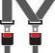 Utilizzo cintura di sicurezza
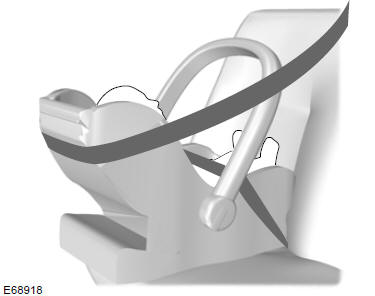 Utilizzo dispositivo ritenuta bambini*
*Esiguità numerica
Il passeggero posteriore: comportamenti di sicurezza
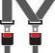 Utilizzo cintura di sicurezza
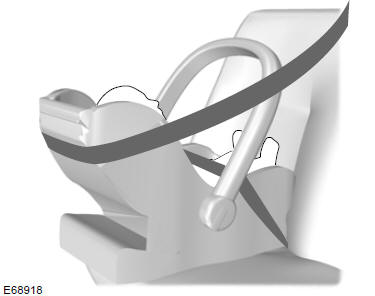 Utilizzo dispositivo ritenuta bambini*
*Esiguità numerica
Il passeggero posteriore: comportamenti di sicurezza
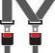 Utilizzo cintura di sicurezza
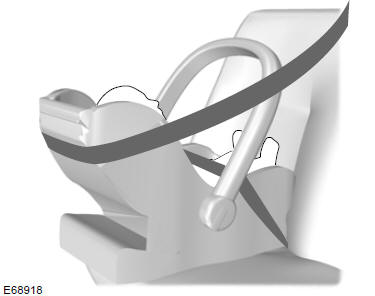 Utilizzo dispositivo ritenuta bambini*
*Esiguità numerica
I comportamenti (indagine CAWI) - SE STESSI
I comportamenti (indagine CAWI) - GLI ALTRI
I dispositivi – Supporti alla sicurezza
I dispositivi – Video a bordo